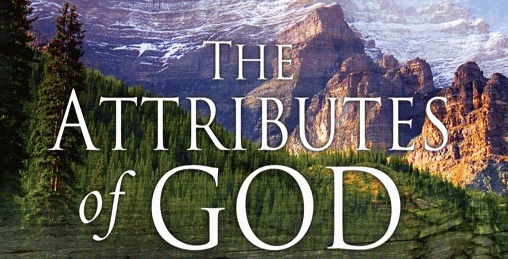 The inherent characteristics, quality's 
and features of God
(Part 8)
21 Attributes / Perfections of God
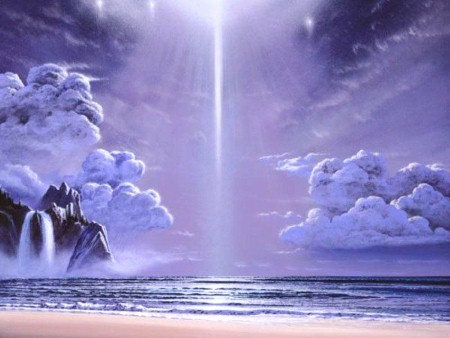 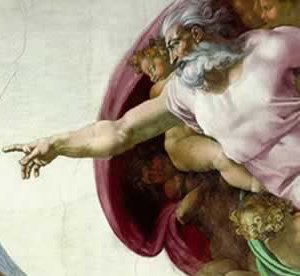 “But we all, with open face beholding as in a glass the glory of the Lord, are changed into the same image from glory to glory, even as by the Spirit of the Lord.” II Cor. 3:18
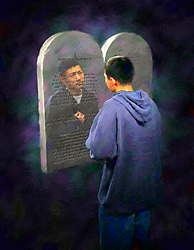 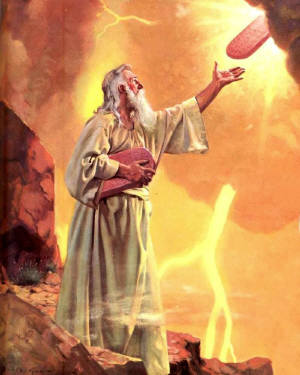 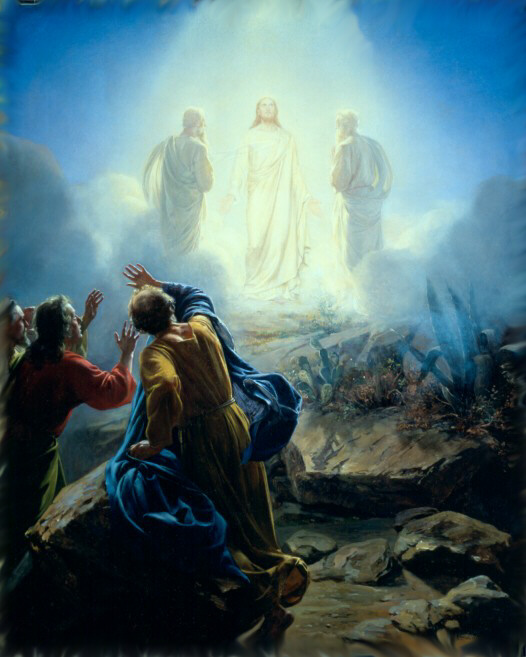 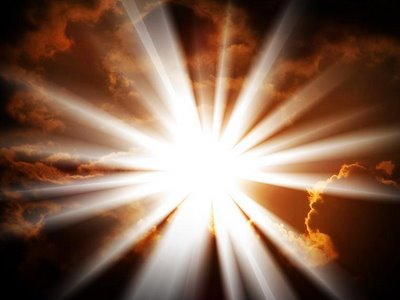 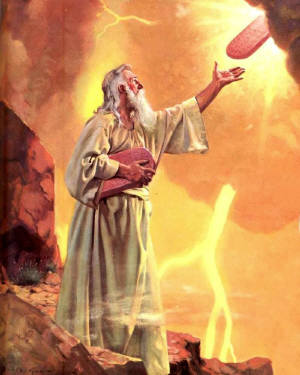 God is incomprehensible
“Canst thou by searching find out God? canst thou find out the Almighty unto perfection? It is as high as heaven; what canst thou do? deeper than hell; what canst thou know? The measure thereof is longer than the earth, and broader than the sea.” Job 11:7-9
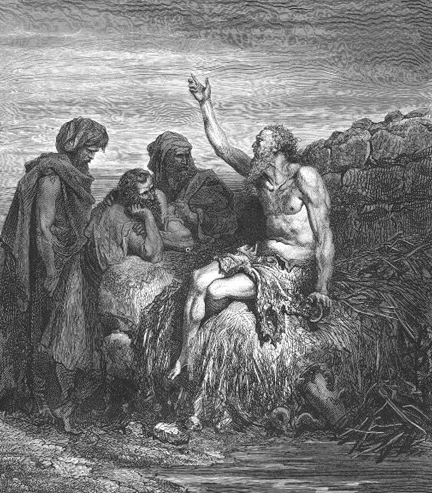 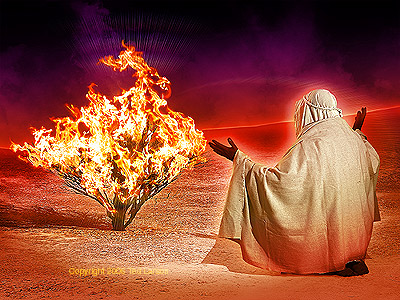 God is self-existent
"And Moses said unto God, Behold, when I come unto the children of Israel, and shall say unto them, The God of your fathers hath sent me, What is his name? What shall I say unto them? And God said unto Moses, I AM THAT I AM: and he said, Thus shalt thou say unto the children of Israel, I AM hath sent me unto you.” 
Exodus 3:13-14
God is self-sufficient
“Neither is worshipped with men's hands, as though he needed any thing, seeing he giveth to all life, and breath, and all things.” Acts 17:25
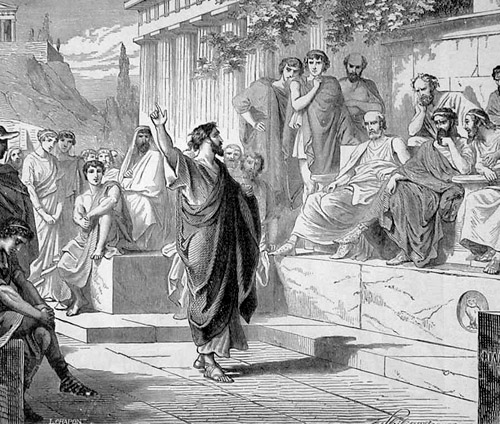 God is eternal
"The eternal God is  thy refuge, and underneath are the everlasting arms: and he shall thrust out the enemy from before thee.” Deuteronomy 33:27
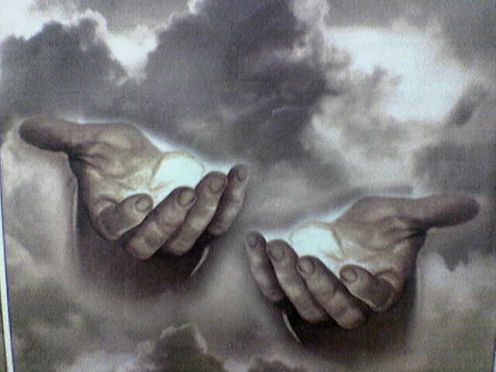 God is infinite
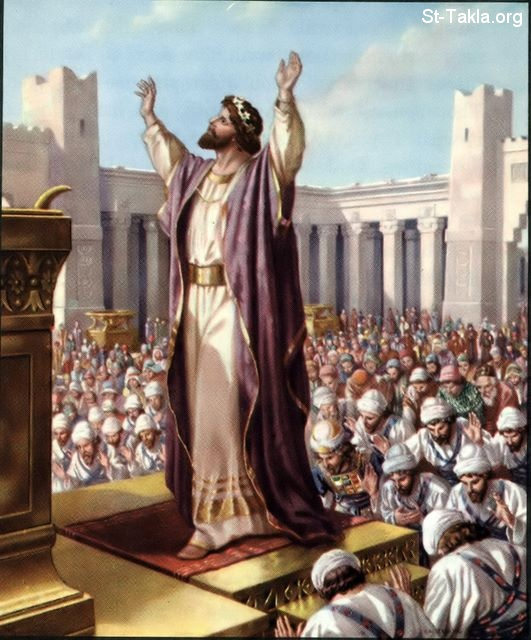 "And Solomon stood before the altar of the Lord in the presence of all the congregation of Israel, and spread forth his hands toward heaven: And he said…Behold, the heaven and heaven of heavens cannot contain thee; how much less this house that I have builded?”
I Kings 8:22, 23, 27
God is omnipotent
"Is any thing too hard for the Lord?”     (Genesis 18:14)
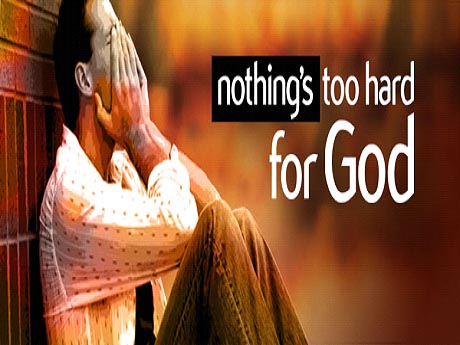 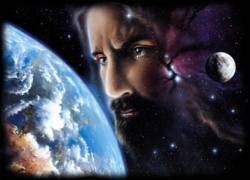 God is omnipresent
"Whither shall I go from                                  thy spirit? or whither shall                                     I flee from thy presence? If I ascend up into heaven, thou art there: if I make my bed in hell, behold, thou art there. If I take the wings of the morning, and dwell in the uttermost parts of the sea; even there shall thy hand lead me, and thy right hand shall hold me.” 
Psalm 139:7-11
God is omniscient
"Great is our Lord, and of great power: his understanding is infinite.“ Psalm 147:5
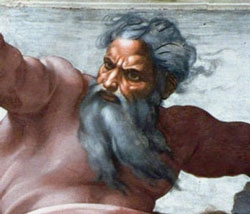 God is all wise
"To the only wise God our Saviour, be glory and majesty, dominion and power, both now and ever. Amen.” Jude 1:25
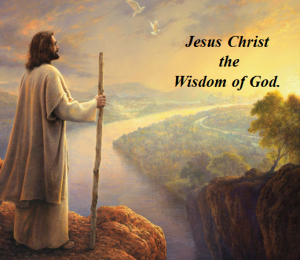 God is immutable“For I am the Lord, I change not.” Malachi 3:6
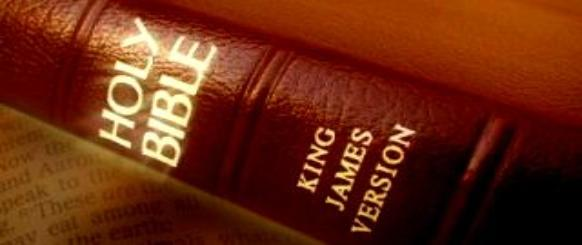 Hebrews 6:17-18
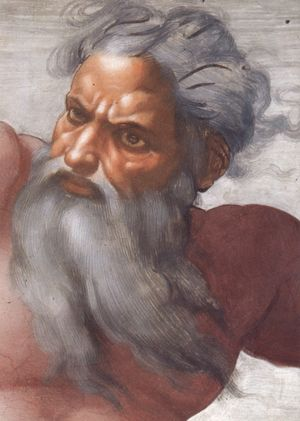 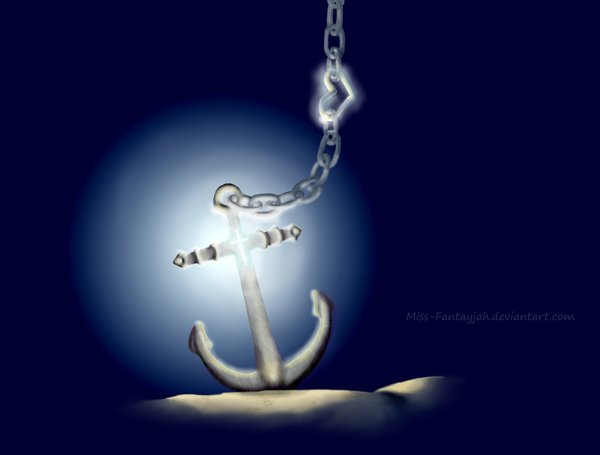 God is sovereign
"Remember the former things of old: for I am God, and there is none else; I am God, and there is none like me, declaring the end from the beginning, and from ancient times the things that are not yet done, saying, My counsel shall stand, and I will do all my pleasure: yes, I have spoken it, I will also bring it to pass; I have purposed it, I will also do it.” Isaiah 46:9-11
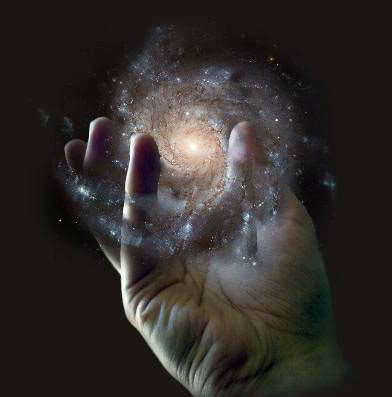 God is light
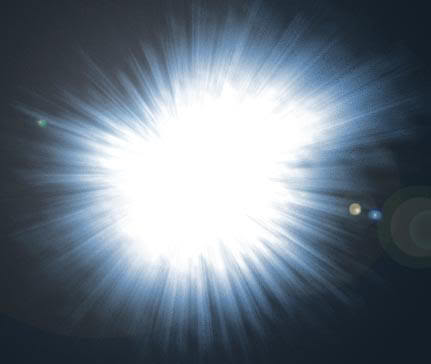 "This then is the message which we have heard of him, and declare unto you, that God is light, and in him is no darkness at all…But if we walk in the light, as he is in the light, we have fellowship one with another, and the blood of Jesus Christ his Son cleanseth us from all sin.” I John 1:5,7
God is inscrutable
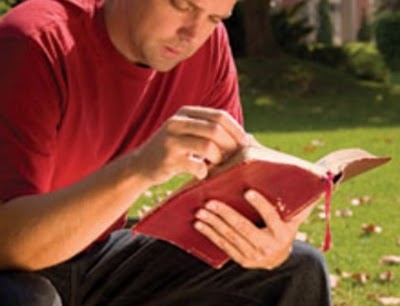 “For my thoughts are not your thoughts, neither are your ways my ways, saith the LORD. For as the heavens are higher than the earth, so are my ways higher than your ways, and my thoughts than your thoughts.” 
Isa. 55:8-9
God is faithful
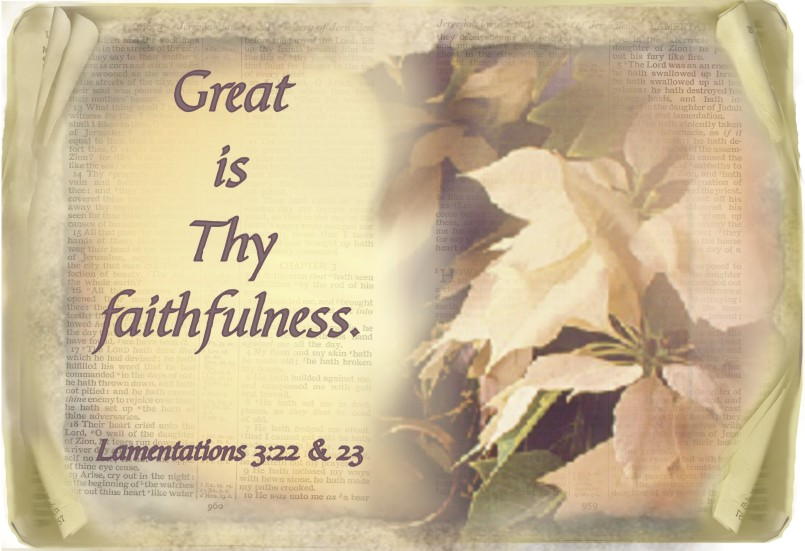 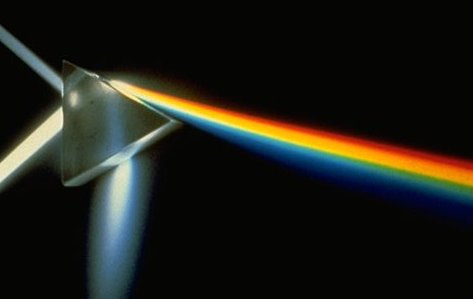 God is holy
God
wise, immutable, sovereign, inscrutable, light, faithful, incomprehensible, self-existence, self-sufficient, eternal, infinite, omnipotent, omnipresent, omniscient, righteousness, just, true, good, merciful, gracious, love
Holiness
God is just and righteous
“There is no God else beside me; a just God and a Saviour; there is none beside me.”
 Isa. 45:21
“For the righteous God trieth the hearts and reins.”
Psalm 7:9
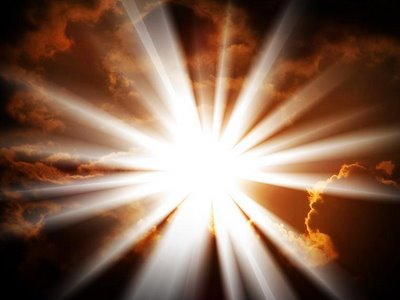 God is incomprehensible
God is self-existence 
God is self-sufficient
God is eternal
God is infinite
God is omnipotent
God is omnipresent
God is omniscient
God is all wise
God is immutable
God is sovereign
God is light
God is inscrutable
God is faithful
God is holy
God is just and righteous
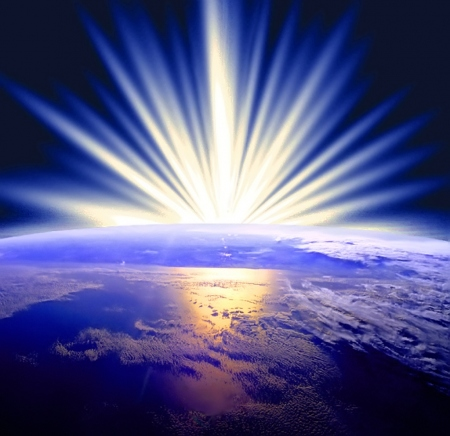 God is true
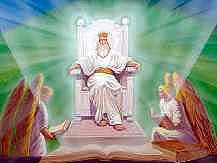 “In hope of eternal life, which God, that cannot lie, promised before the world began.” 
Titus 1:2
John 17:3 "And this is life eternal, that they might know thee the only true God, and Jesus Christ, whom thou hast sent."
I Thess. 1:9 "For they themselves show of us what manner of entering in we had unto you, and how ye turned to God from idols to serve the living and true God.”
 II Chor. 15:3 “Now for a long season Israel hath been without the true God, and without a teaching priest, and without law.”
Quote from 
A. W. Strong

The child of God may well say, "I speak the truth," but only the Son of God can say, "I am the truth!" 
(John 14:6)
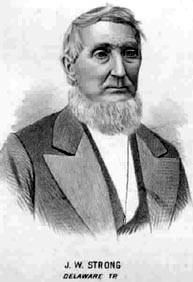 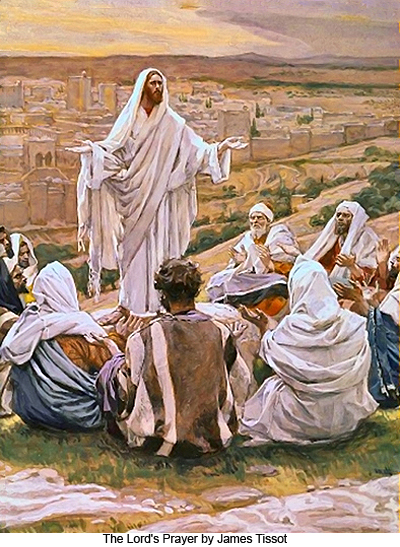 “Jesus saith unto him, I am the way, the truth, and the life: no man cometh unto the Father, but by me.” 
John 14:6
“Then Jesus said unto them, Verily, verily, I say unto you, Moses gave you not that bread from heaven; but my Father giveth you the true bread from heaven. For the bread of God is he which cometh down from heaven, and giveth life unto the world. Then said they unto him, Lord, evermore give us this bread. And Jesus said unto them, I am the bread of life. He that cometh to me shall never hunger.” John 6:32-35
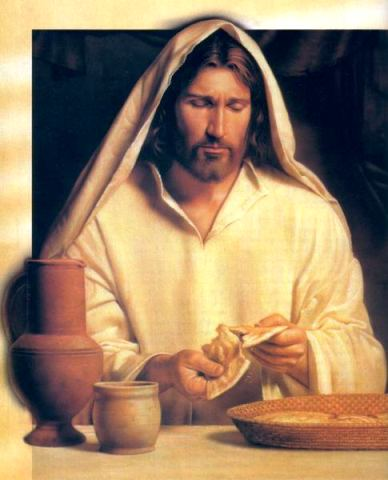 “In him was life; and the life was the light of men. And the light shineth in darkness; and the darkness comprehended it not. There was a man sent from God, whose name was John. The same came for a witness, to bear witness of the Light,
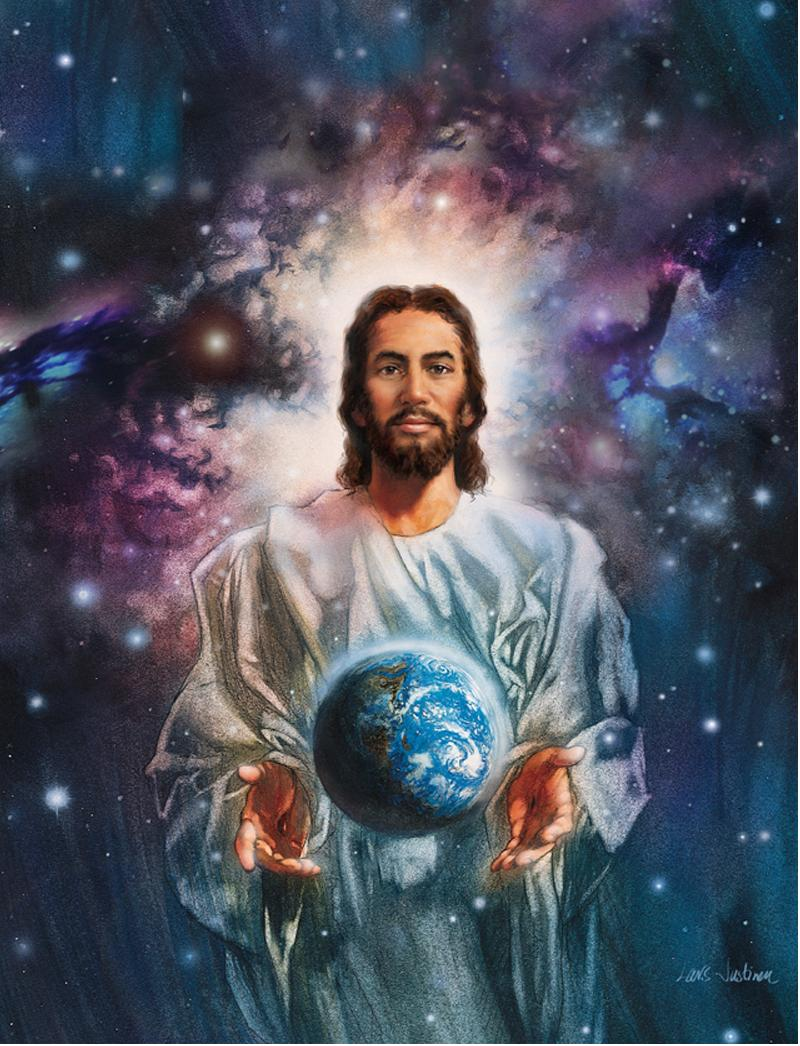 that all men through him might believe. He was not that Light, but was sent to bear witness of that Light. That was the true Light, which lighteth every man that cometh into the world.” 
John 1:4-9
“I am the true vine, and my Father is the husbandman.” John 15:1
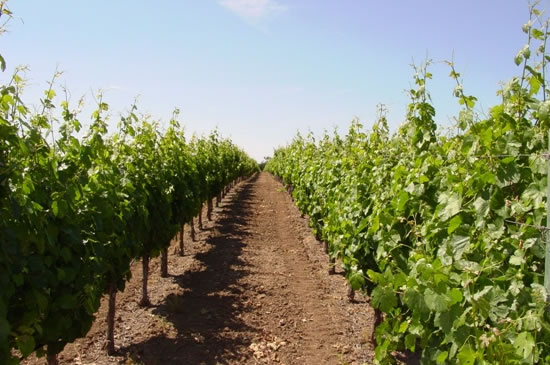 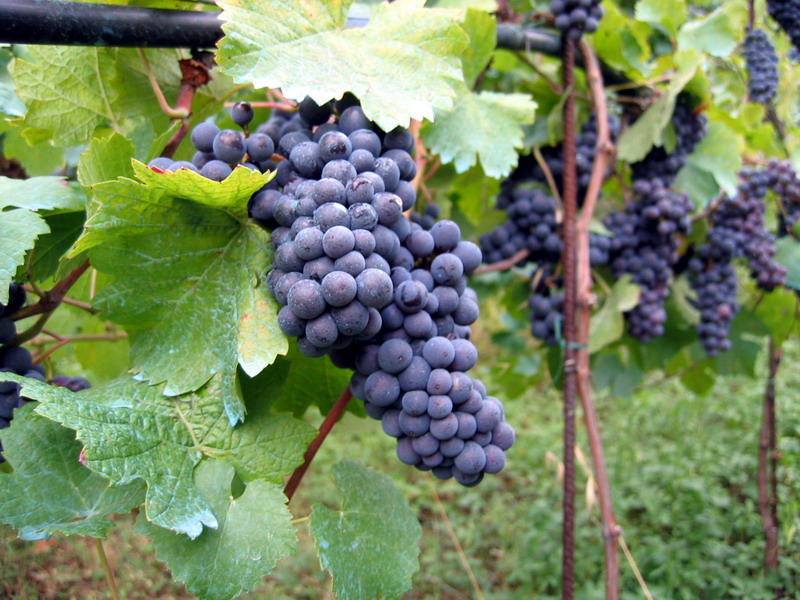 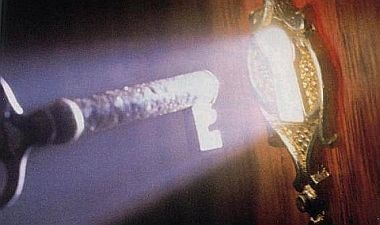 “And to the angel of the church in Philadelphia write; These things saith he that is holy, he that is true, he that hath the key of David, he that openeth, and no man shutteth; and shutteth, and no man openeth.” Rev. 3:7
“And I saw heaven opened, and behold a white horse; and he that sat upon him was called Faithful and True, and in righteousness he doth judge and make war.” Rev. 19:11
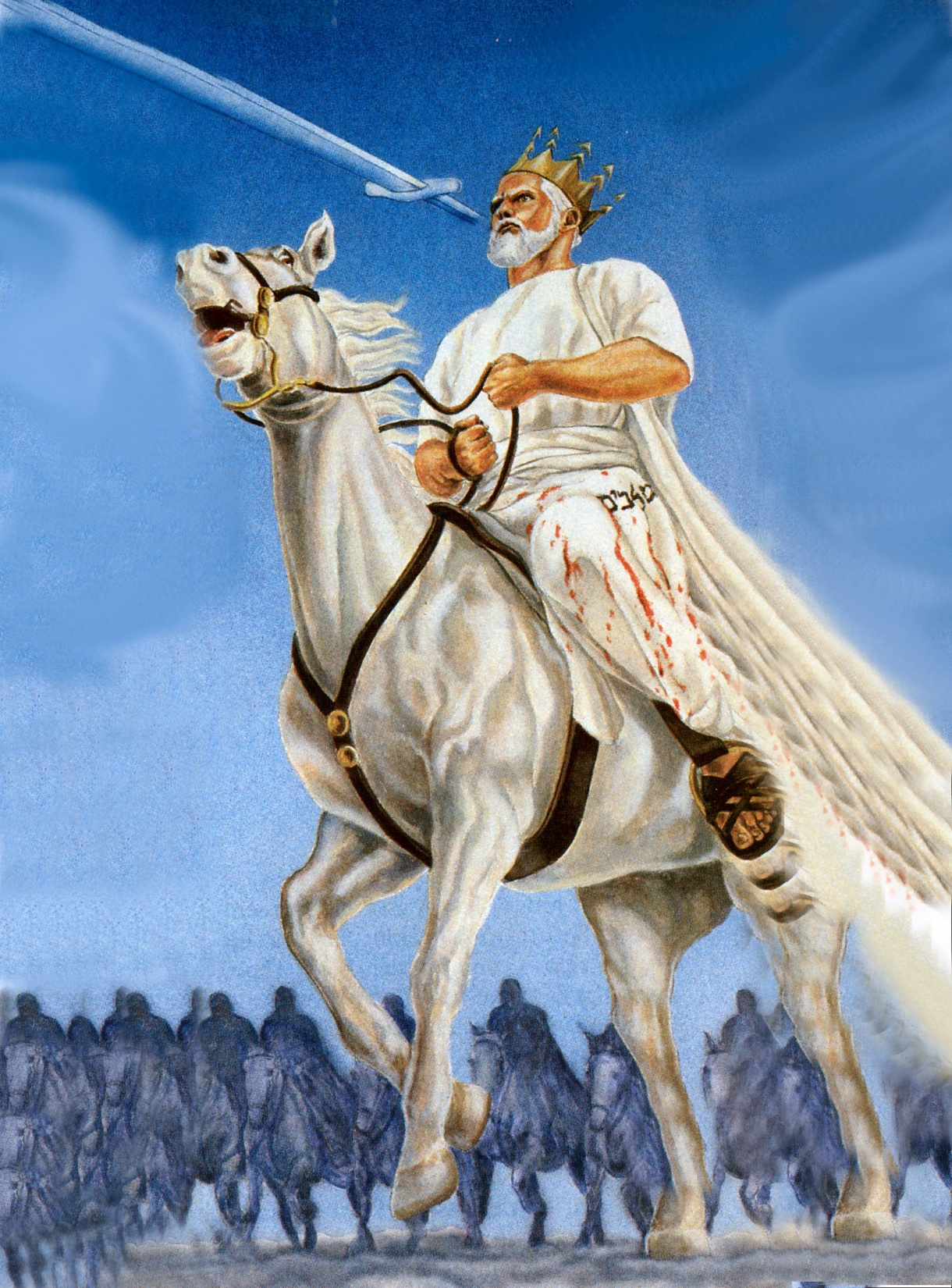 “For what if some did not believe? shall their unbelief make the faith of God without effect? God forbid: yea, let God be true, but every man a liar; as it is written, That thou mightest be justified in thy sayings, and mightest overcome when thou art judged.” Rom. 3:3-4
“He that sweareth in the earth shall swear by the God of truth.” Isa. 65:16
Hebrews 6:13-19
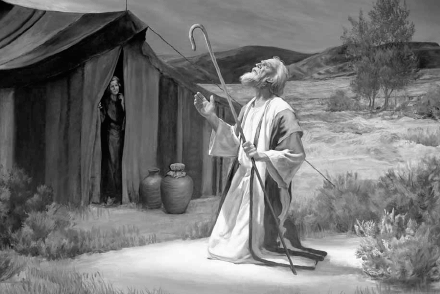 “For when God made promise to Abraham, because he could swear by no greater, he sware by himself, Saying, Surely blessing I will bless thee, and multiplying I will multiply thee. And so, after he had patiently endured, he obtained the promise…
For men verily swear by the greater: and an oath for confirmation is to them an end of all strife…
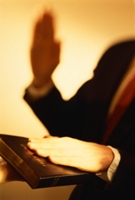 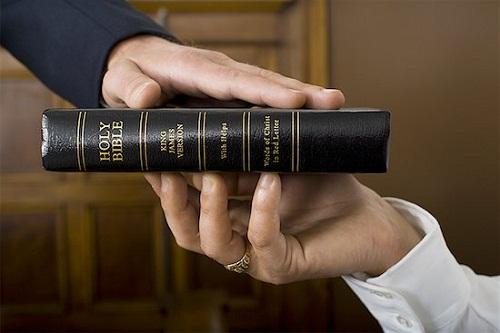 Wherein God, willing more abundantly to shew unto 
the heirs of 
promise the immutability of his counsel, confirmed it by an oath...
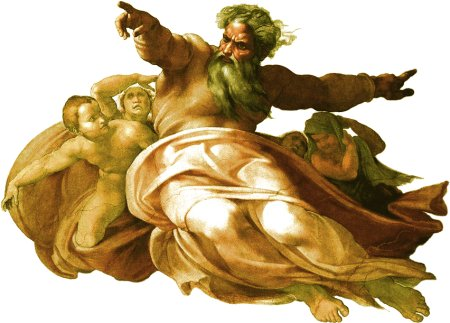 That by two immutable things, in which it was impossible for God to lie, we might have a strong consolation, who have fled for refuge to lay hold upon the hope set before us…
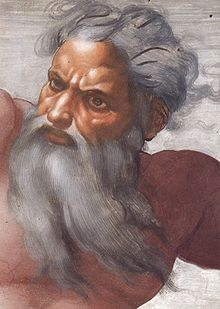 “…he could swear by no greater, he sware by himself…”
“…For men verily swear by the greater…”
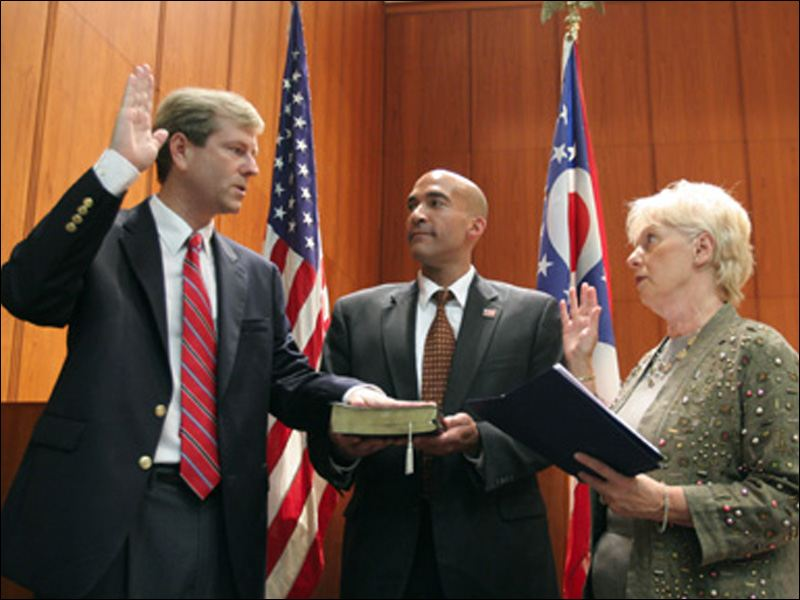 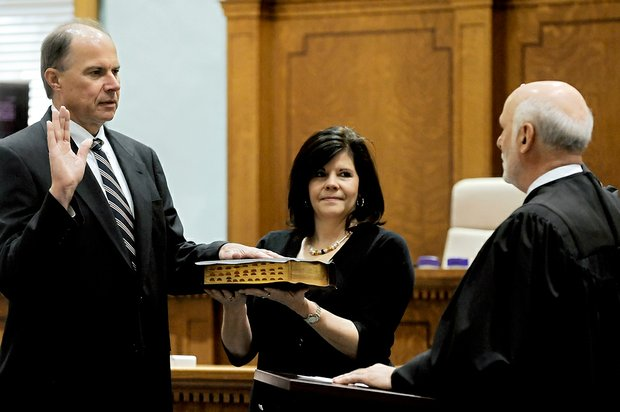 In the United States, the usual oath required of all those who will give witness in court asks:
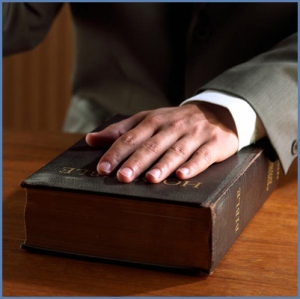 "Do you swear to tell the truth, the whole truth, and nothing but the truth, so help you God?"
…we might have a strong consolation, who have fled for refuge to lay hold upon the hope set before us: Which hope we have as an anchor of the soul, both sure and stedfast…
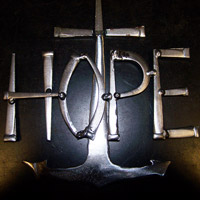 …and which entereth into that within the veil.” 
Heb. 6:13-19
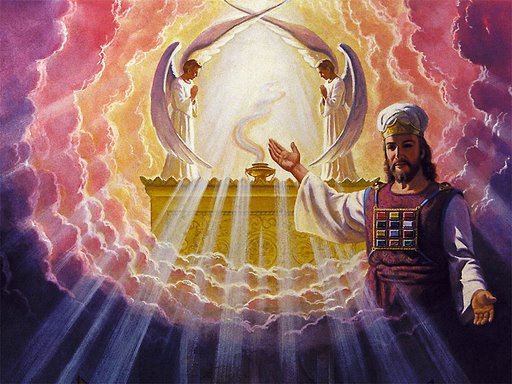 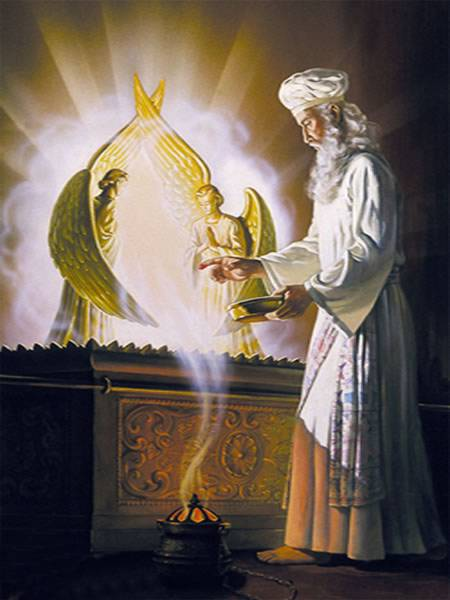 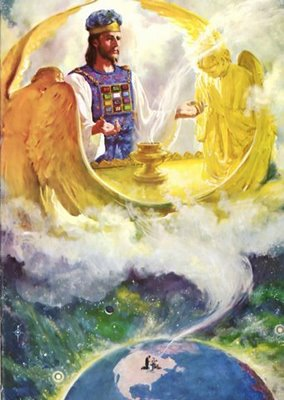 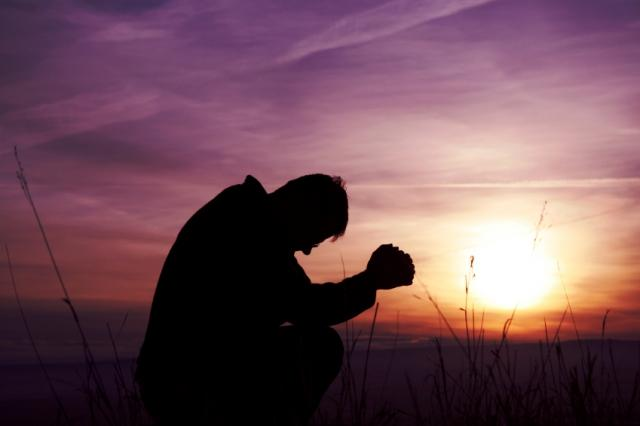 God not only cannot lie, but He does not need to lie. 
A lie is almost always resorted to in order to get out of a tight spot, to impress someone, to gain an advantage, etc. 
Our almighty God never finds himself in any of these situations. 
God cannot lie because it is against His very character and nature – Jer. 10:10 “But the LORD is the true God, he is the living God, and an everlasting king.”
“Sanctify them through thy truth: thy word is truth.” John 17:17
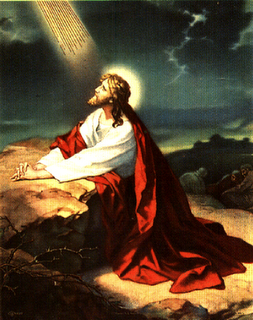 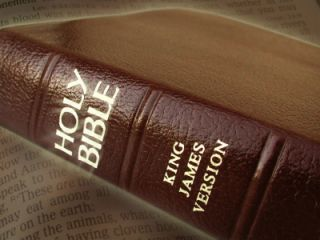 “Thy word is true from the beginning.” Psalm 119:160
“Now I am come (angel) to make thee understand what shall befall thy people in the latter days: for yet the vision is for many days…But I will shew thee that which is noted in the Scripture of truth…” Dan. 10:13, 21
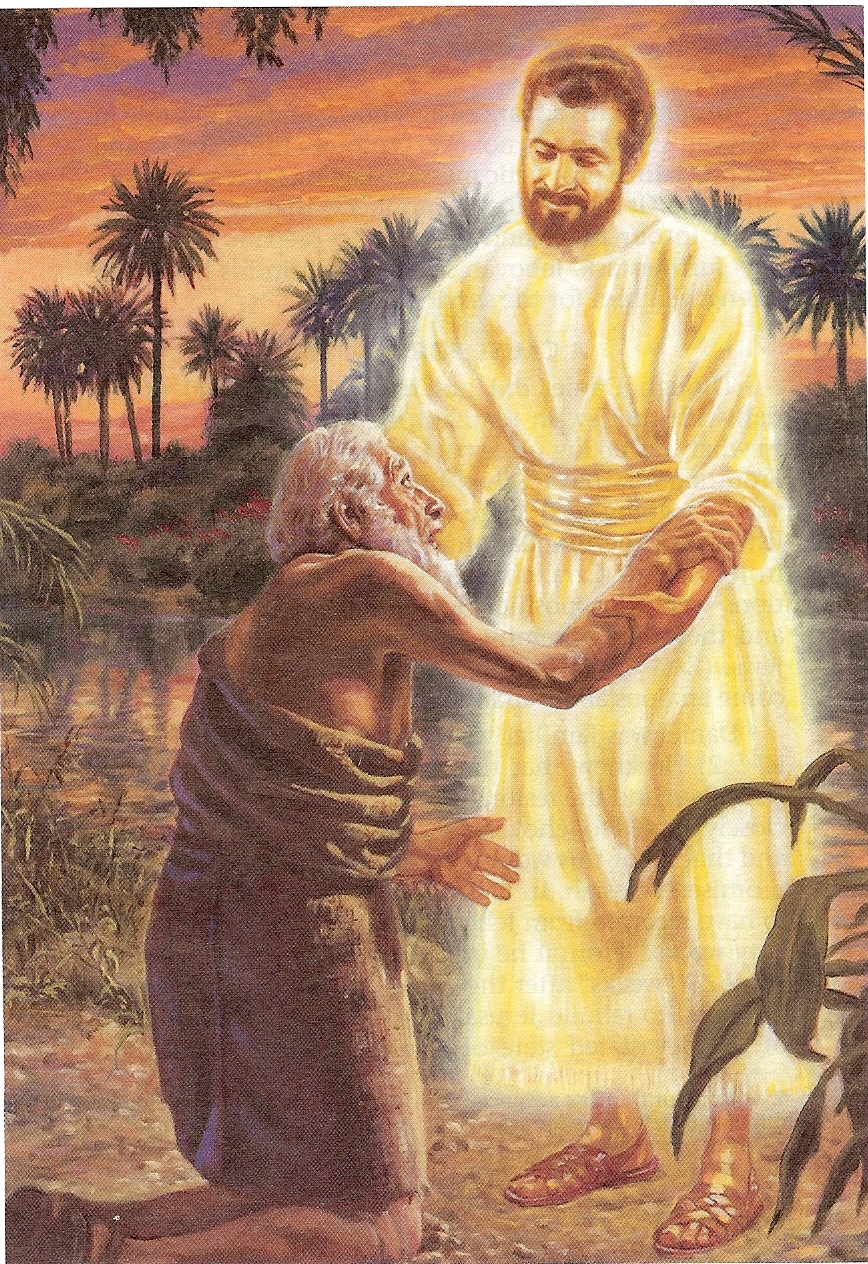 “In whom ye also trusted, after that ye heard the word of truth, the gospel of your salvation.” Eph. 1:13
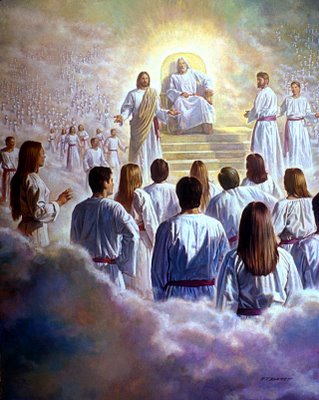 “And with all deceivableness of unrighteousness in them that perish; because they received not the love of the truth, that they might be saved.” II Thess. 2:10
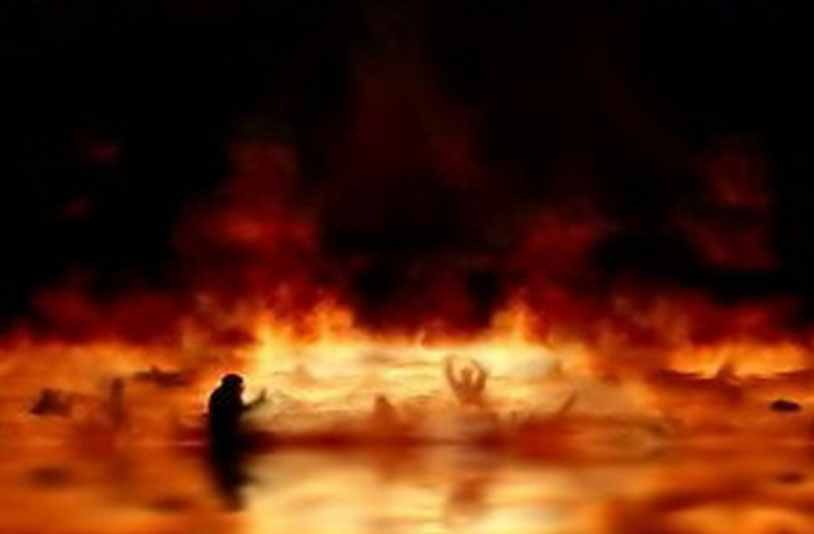 “Who will have all men to be saved, and to come unto the knowledge of the truth.” I Tim. 2:4
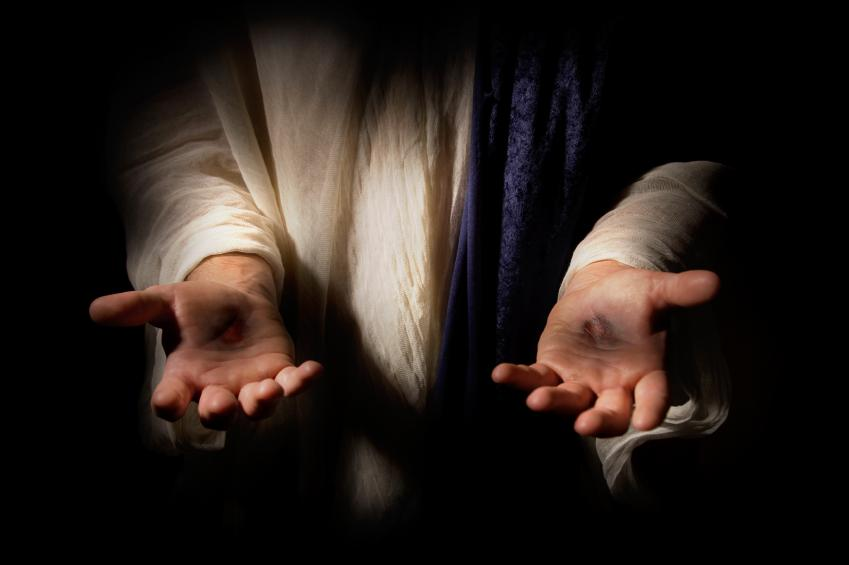 “For if we sin wilfully after that we have received the knowledge of the truth, there remaineth no more sacrifice for sins, But a certain fearful looking for of judgment and fiery indignation, which shall devour the adversaries.” Hebrews 10 :26-27
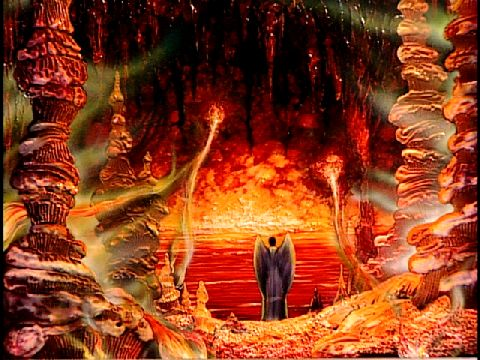 Jer. 10:10 “But the LORD is the true God, he is the living God, and an everlasting king: at his wrath the earth shall tremble, and the nations shall not be able to abide his indignation.”
 Psalm 19:9 “The fear of the LORD is clean, enduring for ever: the judgments of the LORD are true and righteous altogether.”
 Mark 12:14 “And when they were come, they say unto him, Master, we know that thou art true, and carest for no man: for thou regardest not the person of men, but teachest the way of God in truth.”
John 8:13-14 “The Pharisees therefore said unto him, Thou bearest record of thyself; thy record is not true. Jesus answered and said unto them, Though I bear record of myself, yet my record is true: for I know whence I came, and whither I go; but ye cannot tell whence I come, and whither I go.”
I John 5:20 “And we know that the Son of God is come, and hath given us an understanding, that we may know him that is true, and we are in him that is true, even in his Son Jesus Christ. This is the true God, and eternal life.”
Personal application
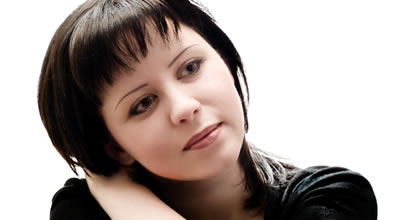 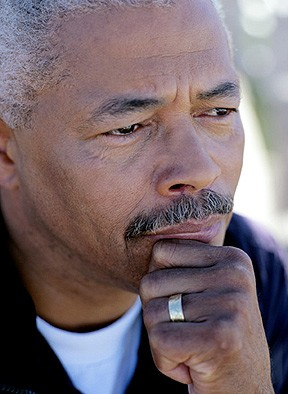 “Let us draw near with a true heartin full assurance of faith.”Heb. 10:22  “Behold, thou desirest truth in the inward parts.” Psalm 51:6
“By mercy and truth iniquity is purged: and by the fear of the LORD men depart from evil.”
 Prov. 16:6
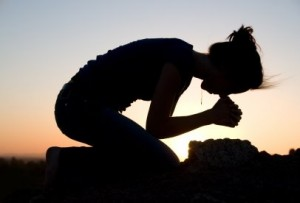 “Stand therefore, having your loins girt
about with truth.” Eph. 6:14
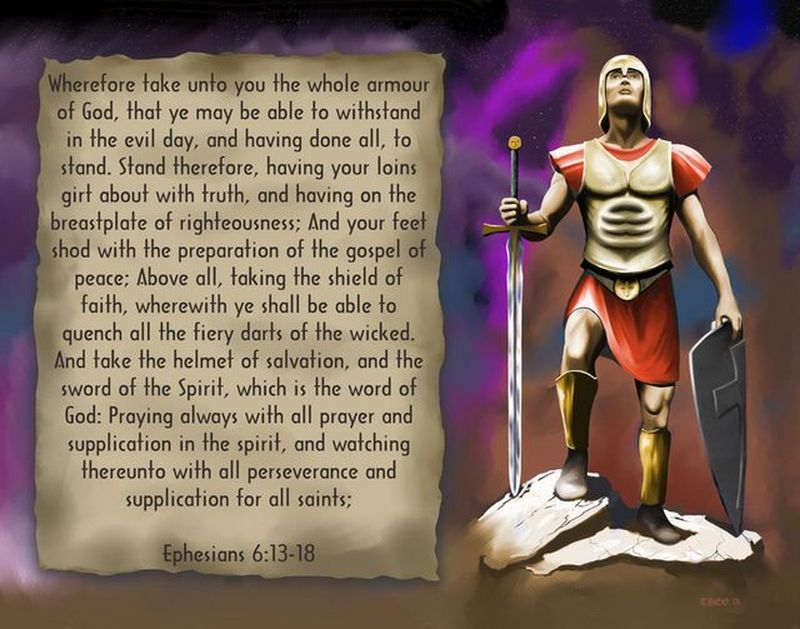 “Wherefore putting away lying, speak every man truth with his neighbour.”Eph. 4:25
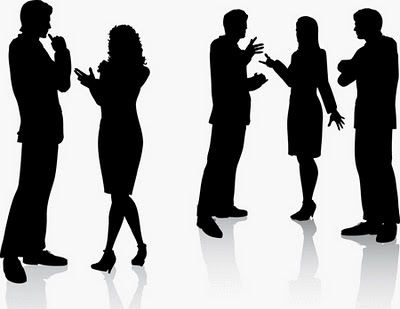 “I have no greater joy than to hear that my children walk in truth.” III John1:4
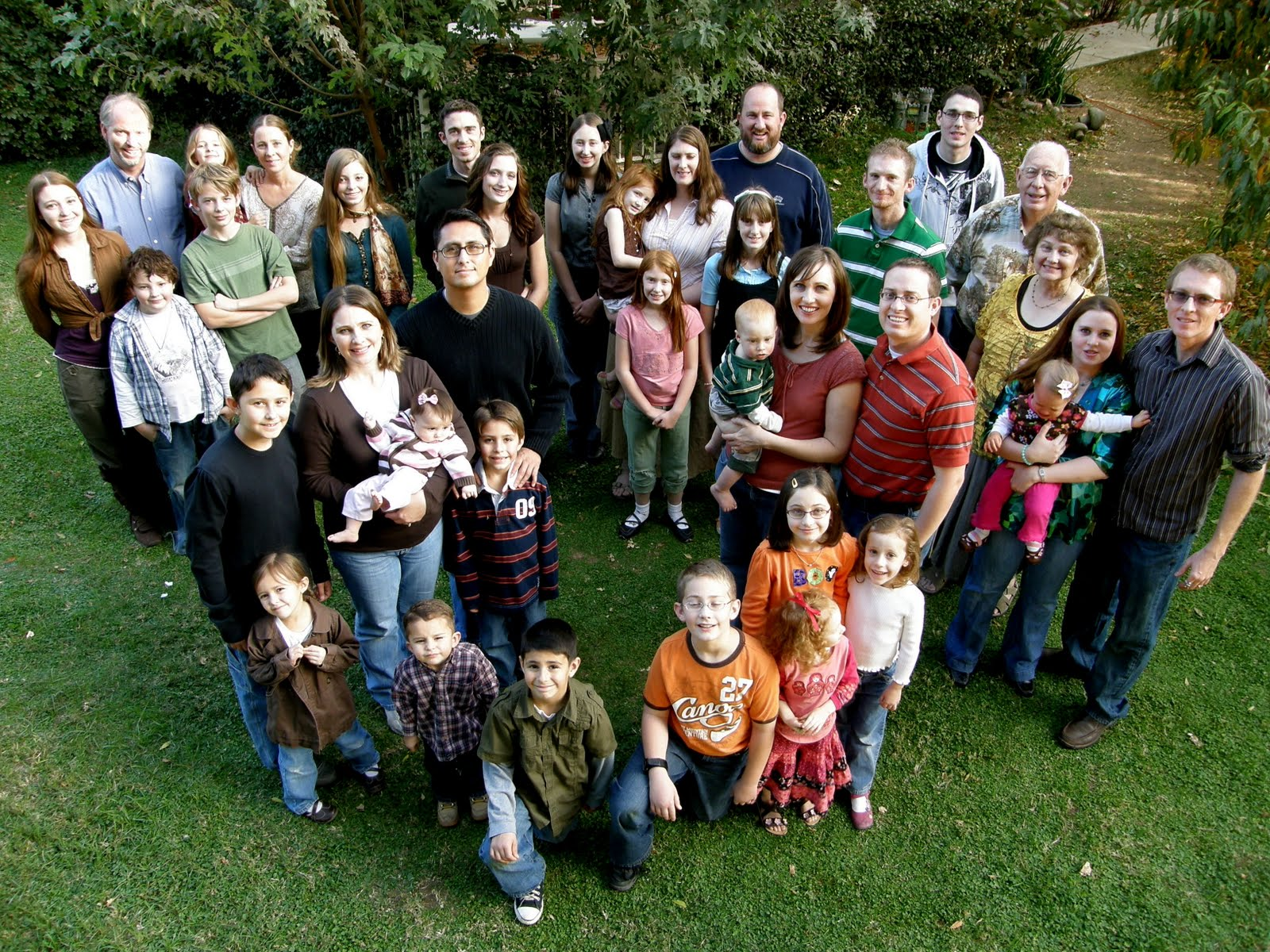 “And hereby we know that we are of the truth.” I John 3:19
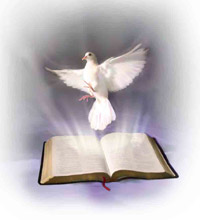 “Howbeit when he, the Spirit of truth, is come, he will guide you into all truth.”
John 16:13
“My little children, let us not love in word, neither in tongue; but in deed and in truth.” I John 3:18
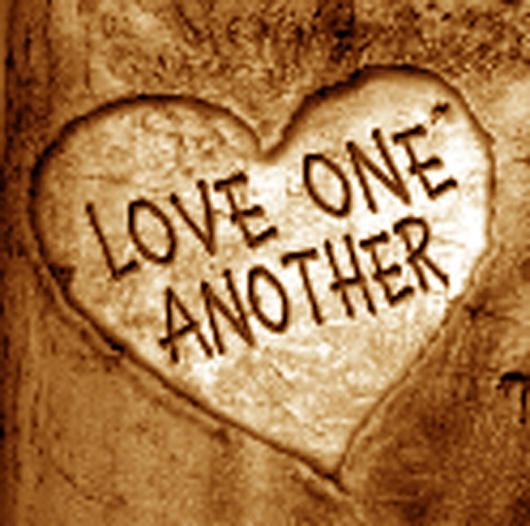 “If we say that we have fellowship with him, and walk in darkness, we lie, and do not the truth.”  I John 1:6
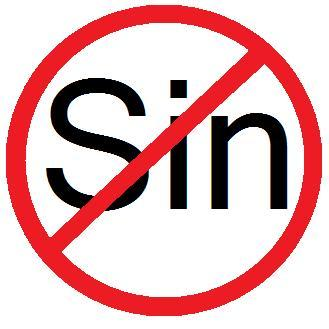 “And they shall turn away their ears from the truth, and shall be turned unto fables.” II Tim. 4:4
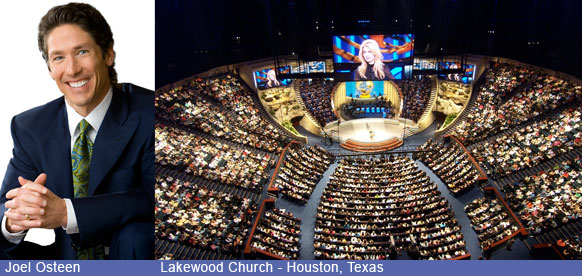 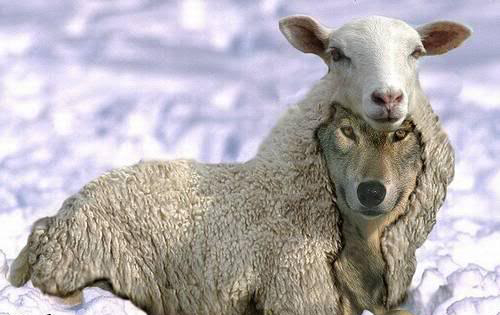 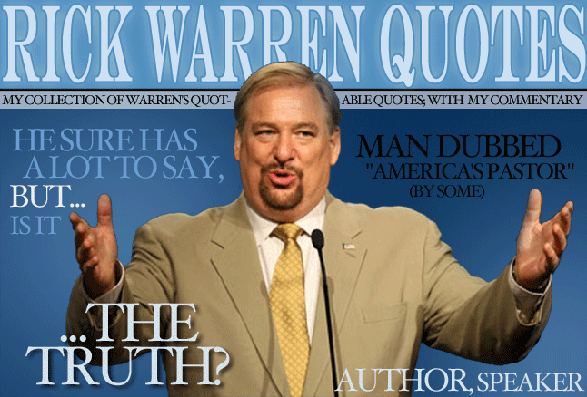 “Moreover thou shalt provide out of all the people able men, such as fear God, men of truth, hating covetousness; and place such over them, to be rulers of thousands, and rulers of hundreds, rulers of fifties, and rulers of tens.” Exod. 18:21
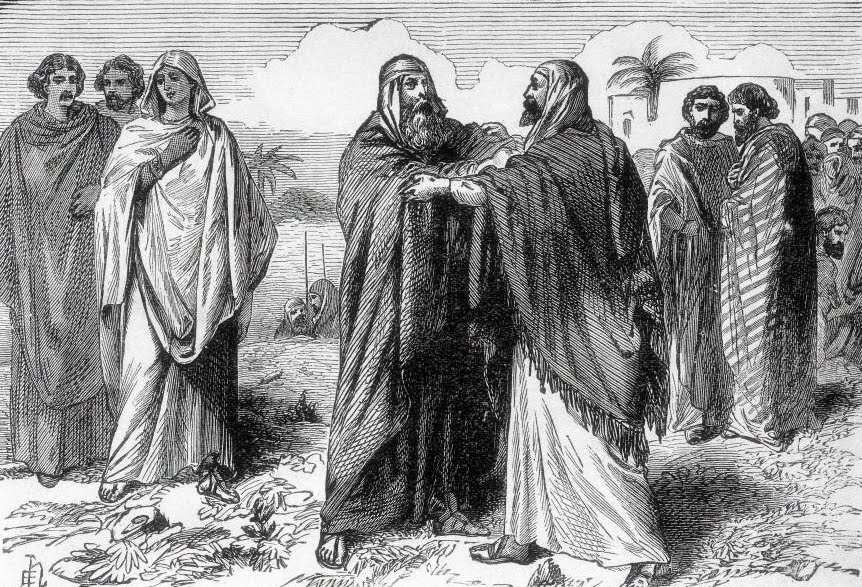 “The law of truth was in his mouth, and iniquity was not found in his lips: he walked with me in peace and equity, and did turn many away from iniquity.” Mal 2:6
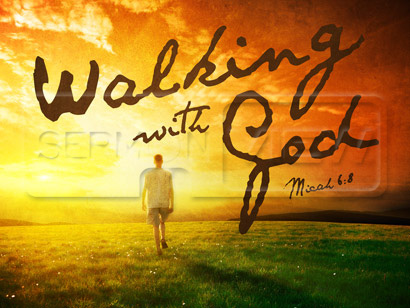 “Finally, brethren, whatsoever things are true, whatsoever things are honest, whatsoever things are just, whatsoever things are pure, whatsoever things are lovely, whatsoever things are of good report; if there be any virtue, and if there be any praise, think on these things.” Phil. 4:8
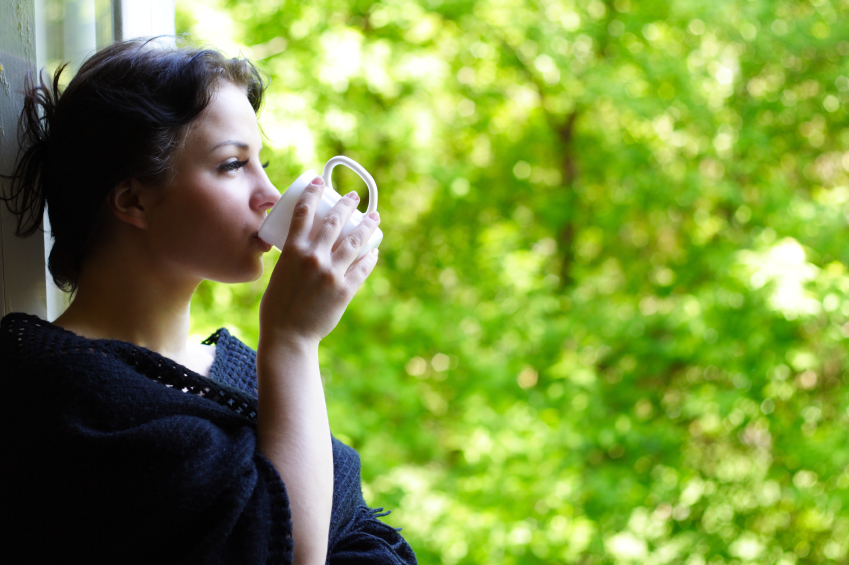 “If therefore ye have not been faithful in the unrighteous mammon, who will commit to your trust the true riches?” Luke 16:11
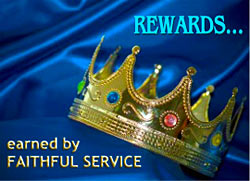 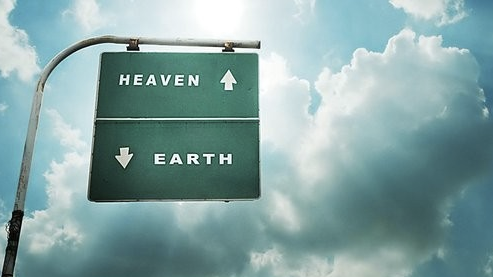 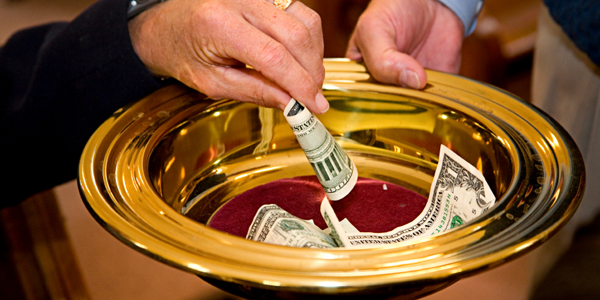 “But the hour cometh, and now is, when the true worshippers shall worship the Father in spirit and in truth: for the Father seeketh such to worship him.” John 4:23
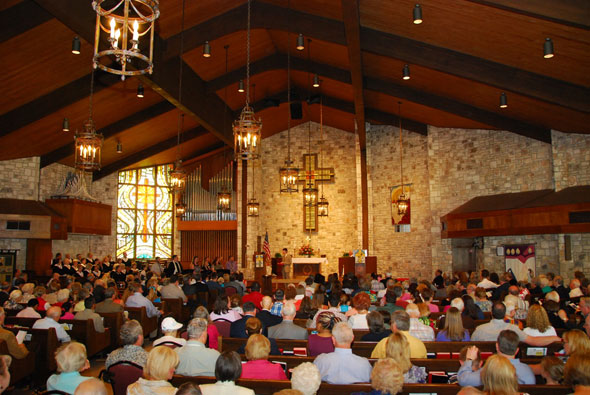 “And herein is that saying true, One soweth, and another reapeth.” John 4:37
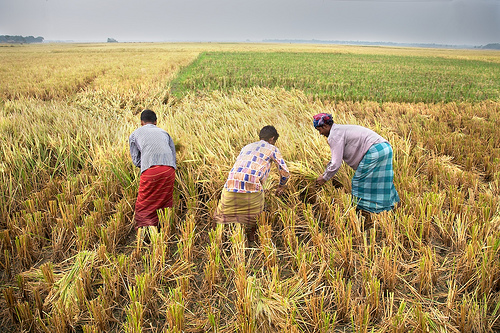 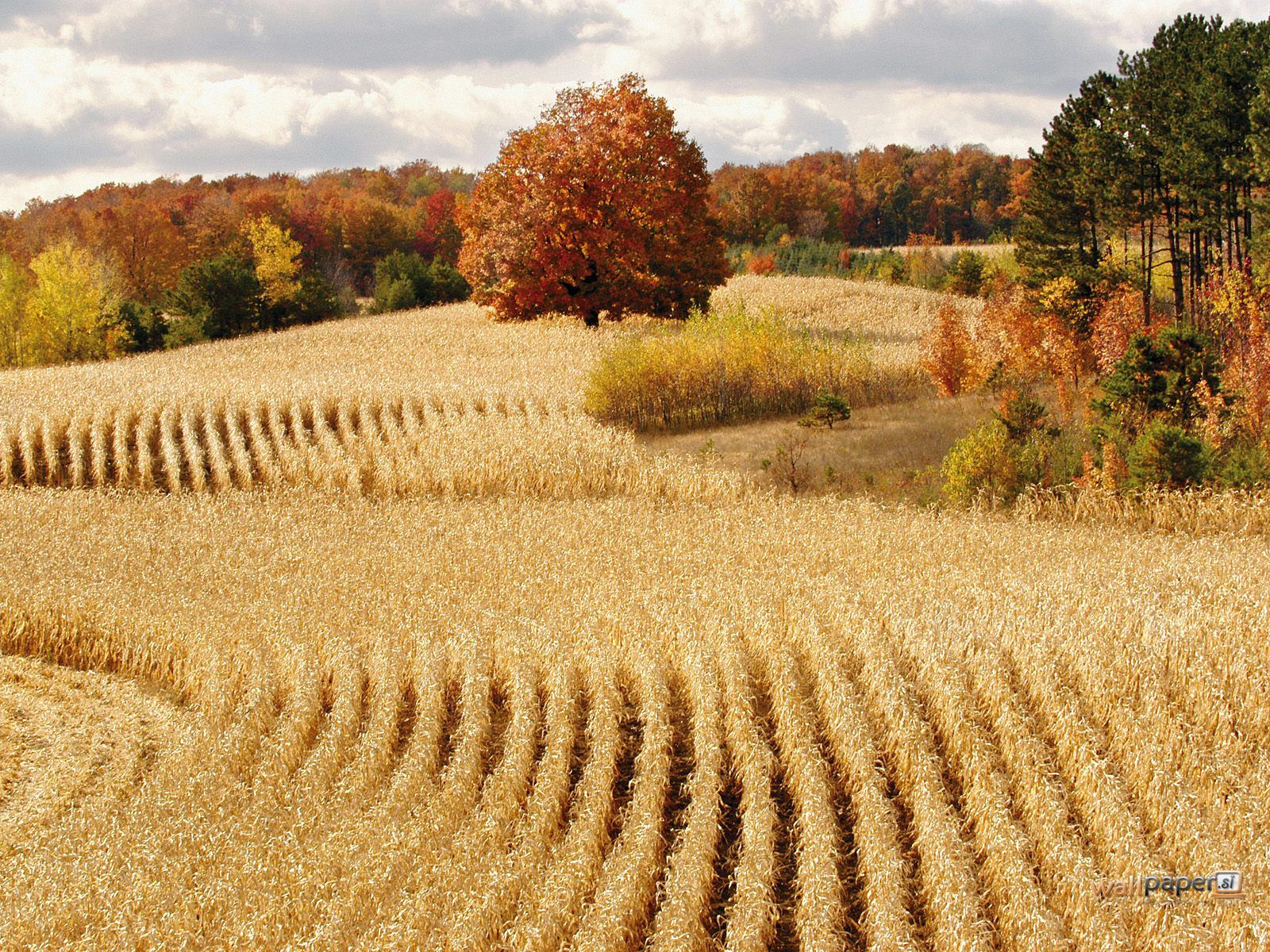 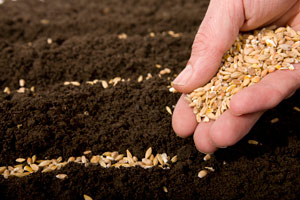 “And that ye put on the new man, which after God is created in righteousness and true holiness.”Eph. 4:24
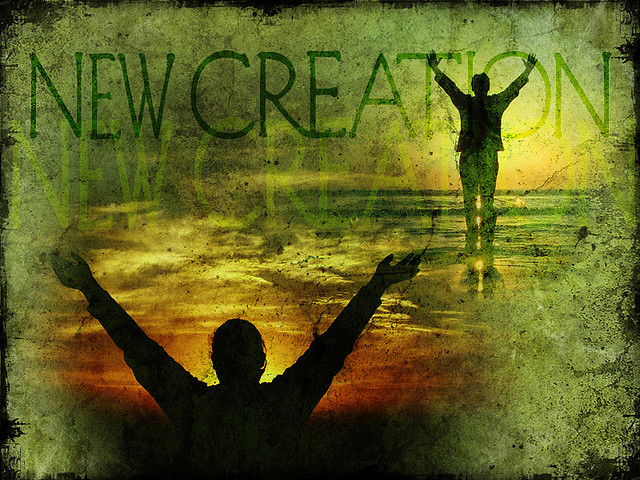 “But it is happened unto them according to the true proverb, The dog is turned to his own vomit again; and the sow that was washed to her wallowing in the mire.” II Peter 2:22
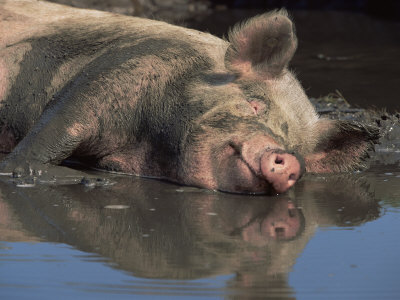 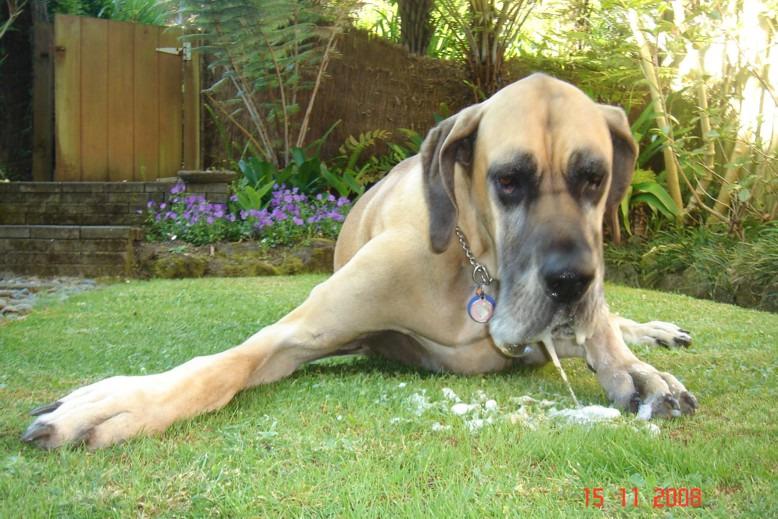 “But as God is true, our word toward you was not yea and nay.” II Cor. 1:18
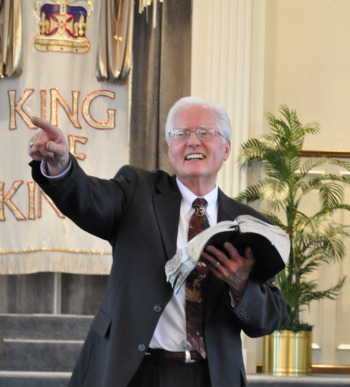 “This witness is true. Wherefore rebuke them sharply, that they may be sound in the faith.” 
Titus 1:13
“And ye shall know the truth, and the truth shall make you free.” John 8:32
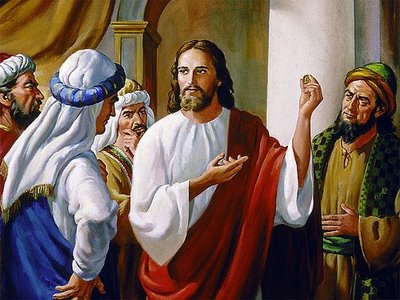 “Ye are of your father the devil, and the lusts of your father ye will do. He was a murderer from the beginning, and abode not in the truth, because there is no truth in him. When he speaketh a lie, he speaketh of his own: for he is a liar, and the father of it.” John 8:44
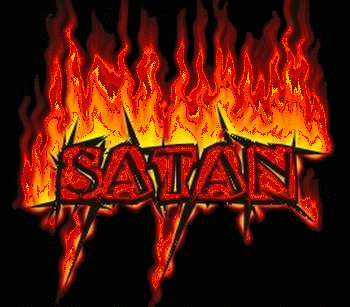 “And we know that the Son of God is come, and hath given us an understanding, that we may know him that is true, and we are in him that is true, even in his Son Jesus Christ. This is the true God, and eternal life.”  I John 5:20
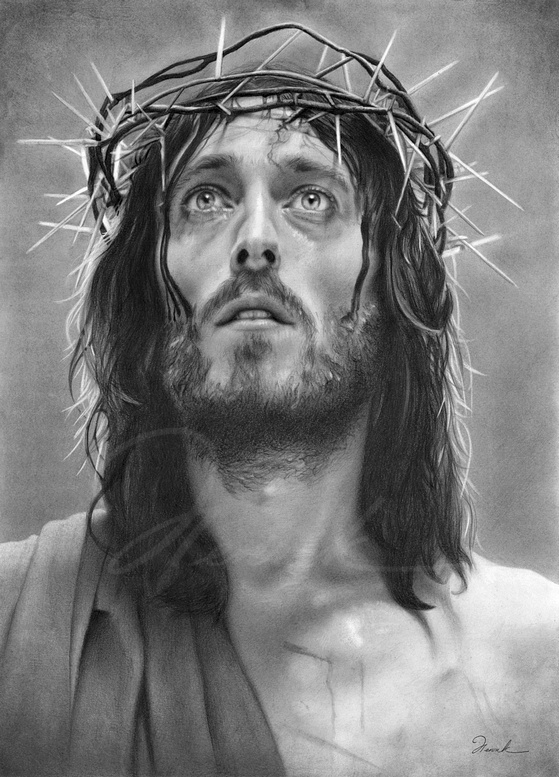 “Jesus saith unto him, I am the way, the truth, and the life: no man cometh unto the Father, but by me.” 
John 14:6